Model-independent schema and data translation: a run-time approach
Paolo Atzeni





Based on work done with 
L. Bellomarini, P. Bernstein, F. Bugiotti, P. Cappellari, G. Gianforme , R. Torlone 



Edmonton, 25 May 2009
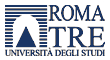 Schema and data translation
Schema translation:
given schema S1 in model M1 and model M2
find a schema S2 in M2 that “corresponds” to S1
Schema and data translation:
given also a database D1 for S1
find also a database D2 for S2 that “contains the same data” as D1
Edmonton 25/05/2009
2
A wider perspective
(Generic) Model Management:
A proposal by Bernstein et al (2000 +)
Includes a set of operators on 
schemas and mappings between schemas
The main operators
Match
Merge
Diff
ModelGen (=schema translation)
Edmonton 25/05/2009
3
System managed ids
used as references
A simple example
An object relational database, to be translated in a relational one
Source: "the" OR-model
Target: the relational model
Edmonton 25/05/2009
4
Example, 2
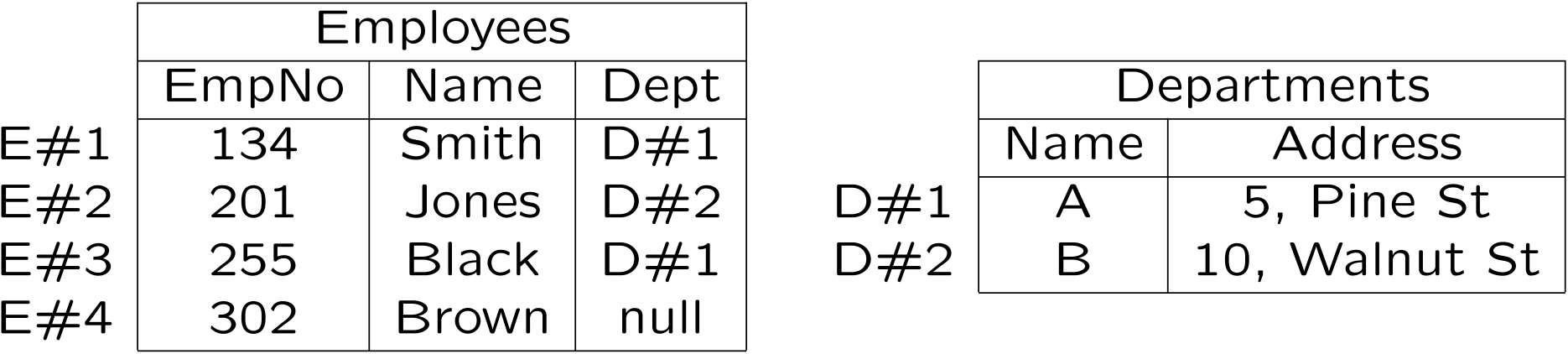 Does the OR model allow for keys? 
If  yes, assume EmpNo and Name are keys
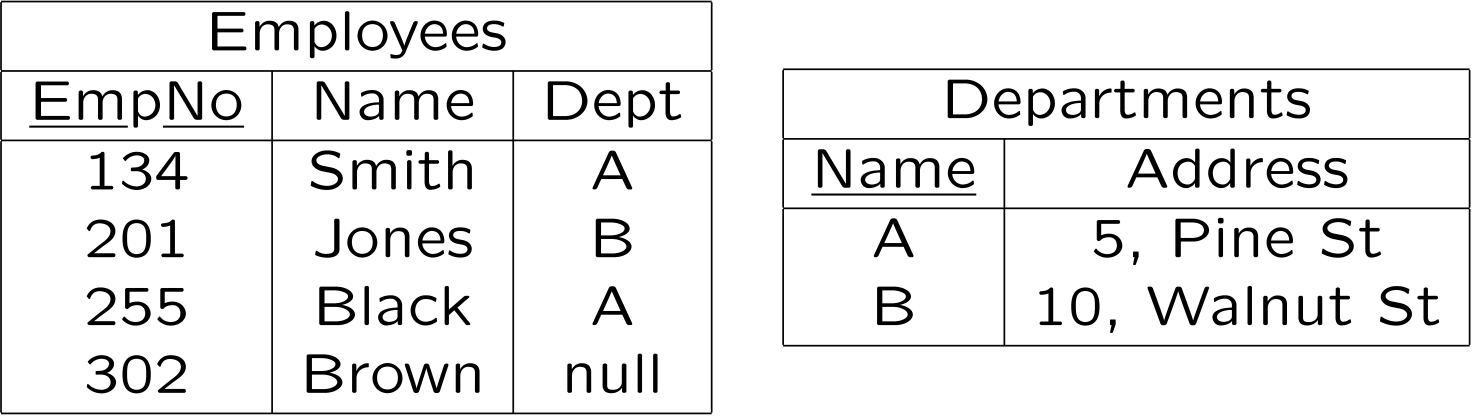 Edmonton 25/05/2009
5
Example, 3
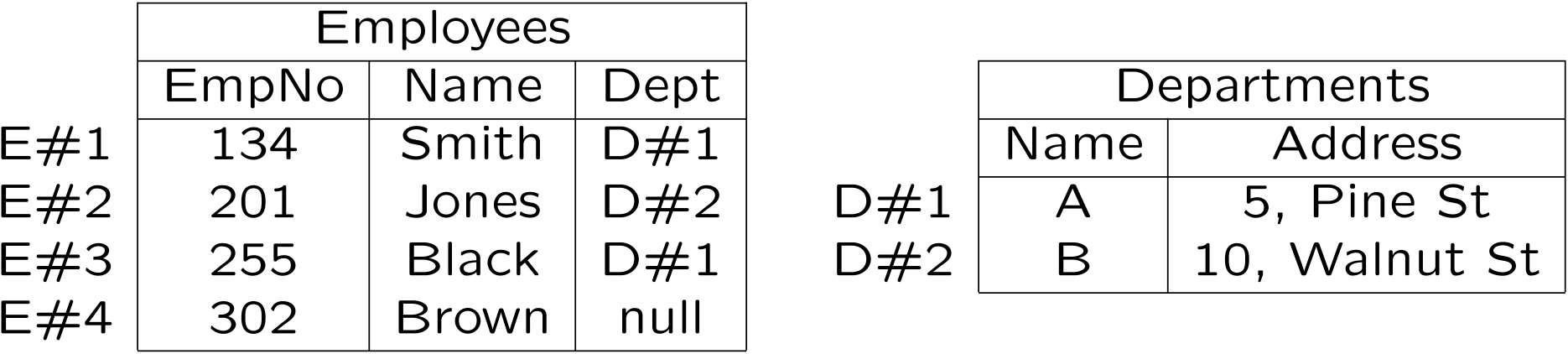 Does the OR model allow for keys? 
If  not
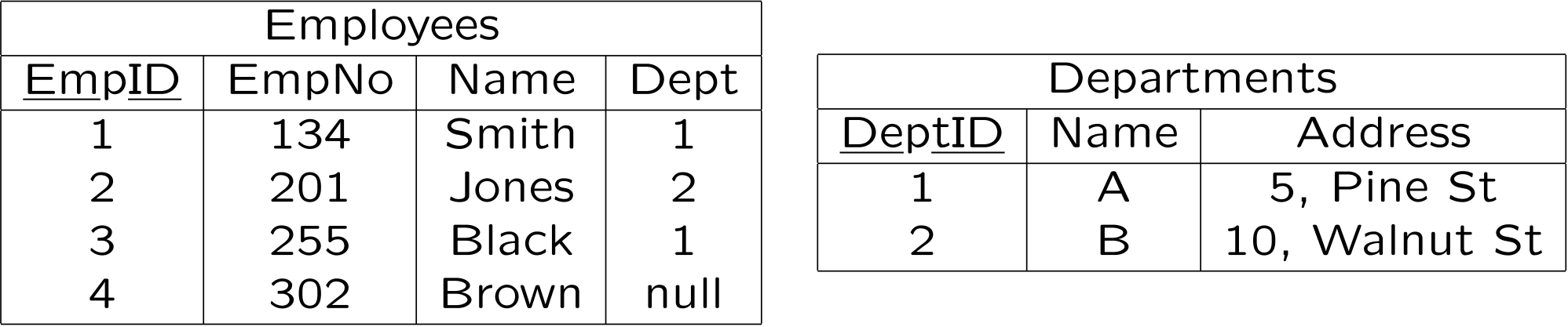 Edmonton 25/05/2009
6
Many different models (plus variants …)
OO
ER
OR
XSD
Relational
…
Edmonton 25/05/2009
7
Models
= metaschemas
Schemas
= metadata
Heterogeneity
We need to handle artifacts and data in various models
Data are defined wrt to schemas
Schemas wrt to models
How can models be defined? We need metamodels
Data
Edmonton 25/05/2009
8
A metamodel approach
The constructs in the various models are rather similar: 
can be classified into a few categories (Hull & King 1986):
Lexical: set of printable values (domain)
Abstract (entity, class, …)
Aggregation: a construction based on (subsets of)    cartesian products (relationship, table)
Function (attribute, property)
Hierarchies
… 
We can fix a set of metaconstructs (each with variants):
lexical, abstract, aggregation, function, ...
the set can be extended if needed, but this will not be frequent
A model is defined in terms of the metaconstructs it uses
Edmonton 25/05/2009
9
The metamodel approach, example
The ER model:
Abstract (called Entity)
Function from Abstract to Lexical (Attribute)
Aggregation of abstracts (Relationship) 
… 
The OR model:
Abstract (Table with ID)
Function from Abstract to Lexical (value-based Attribute)
Function from Abstract to Abstract (reference Attribute)
Aggregation of lexicals (value-based Table)
Component of Aggregation of Lexicals (Column)
…
Edmonton 25/05/2009
10
The supermodel
A model that includes all the meta-constructs (in their most general forms)
Each model is subsumed by the supermodel (modulo construct renaming) 
Each schema for any model is also a schema for the supermodel (modulo construct renaming)

In the example, a model that generalizes OR and relational

Each translation from the supermodel SM to a target model M  is also a translation from any other model to M:
given n models, we need n translations, not n2
Edmonton 25/05/2009
11
Generic translations
Supermodel
2. Translation
1. Copy
3. Copy
Source 
model
Target
 model
Translation:
composition 1,2 & 3
Edmonton 25/05/2009
12
Translations within the supermodel
We still have too many models:
we have few constructs, but each has several independent features which give rise to variants
for example, within simple OR model versions, 
Key may be specifiable or not
Generalizations may be allowed or not
Foreign keys may be used or not
Nesting may be used or not
Combining all these, we get hundreds of models!
The management of a specific translation for each model would be hopeless
Edmonton 25/05/2009
13
[Speaker Notes: Modificare rispetto al nuovo modello]
The metamodel approach, translations
As we saw, the constructs in the various models are similar: 
can be classified according to the metaconstructs
translations can be defined on metaconstructs, 
and there are “standard”, accepted ways to deal with translations of similar constructs (or variants theoreof)
Elementary translation steps can be defined in this way
Each translation step handles a supermodel construct (or a feature thereof) "to be eliminated" or "transformed"
Then, elementary translation steps to be combined
A translation is the concatenation of elementary translation steps
Edmonton 25/05/2009
14
Many different models
OO
ER
OR
XSD
Relational
…
Edmonton 25/05/2009
15
Many different models (and variants …)
OR 
w/ PK, gen, ref, FK
OR 
w/ PK, gen, ref
OR 
w/ PK, gen, FK
OR 
w/ PK, ref, FK
OR 
w/ PK, ref
OR 
w/ gen, ref
OR 
w/ PK, FK
OR 
w/ ref
Relational
…
Edmonton 25/05/2009
16
A more complex example
An object relational database, to be translated in a relational one
Source: an OR-model
Target: the relational model
Edmonton 25/05/2009
17
A more complex example, 2
Dept
DEPT
EMP
ID
ID
Name
Last Name
Address
Dept_ID
Target: relational model
Eliminate generalizations 
Add keys
Replace refs with FKs
ENG
ID
School
Emp_ID
Edmonton 25/05/2009
18
A more complex example, 3
DEPT
EMP
ID
ID
Last Name
Name
Address
Dept_ID
Target: relational model
Eliminate generalizations 
Add keys
Replace refs with FKs
Replace objects with tables
ENG
ID
School
Emp_ID
Edmonton 25/05/2009
19
Many different models (and variants …)
OR 
w/ PK, gen, ref, FK
OR 
w/ PK, gen, ref
OR 
w/ PK, gen, FK
OR 
w/ PK, ref, FK
OR 
w/ PK, ref
OR 
w/ gen, ref
OR 
w/ PK, FK
Source
OR 
w/ ref
Eliminate generalizations 
Add keys
Replace refs with FKs
Replace objects with tables
Relational
Target
Edmonton 25/05/2009
20
[Speaker Notes: Modificare tutto, dando enfasi al modello ER]
Translations, in our tool
Basic translations are written in a variant of Datalog, with OID invention
We specify them at the schema level
The tool "translates them down" to the data level (both in off-line and run-time manners, see later)
Some completion or tuning may be needed
Edmonton 25/05/2009
21
A Multi-Level Dictionary
Handles models, schemas (and data, discuss later)
Has both a model specific and a model independent component
Relational implementation, so Datalog rules can be easily specified
Edmonton 25/05/2009
22
Multi-Level Dictionary
description
Model descriptions
(mM)
Supermodel description
(mSM)
model
Model specific schemas
(M)
Supermodel schemas
(SM)
schema
model
independence
model
specific
model
generic
Edmonton 25/05/2009
23
Model descriptions
mM
mSM
M
SM
Edmonton 25/05/2009
24
Schemas in a model
mM
mSM
M
SM
EmpNo
Employees
Name
Name
Departments
Address
ER schemas
Edmonton 25/05/2009
25
Schemas in the supermodel
mM
mSM
M
SM
EmpNo
Employees
Name
Name
Departments
Address
Supermodel schemas
Edmonton 25/05/2009
26
Multi-Level Repository, generation and use
description
Model descriptions
(mM)
Supermodel description
(mSM)
model
Model specific schemas
(M)
Supermodel schemas
(SM)
schema
Structure fixed, content provided by tool designers
Structure fixed, content provided by model designers out of mSM
model
independence
model
specific
model
generic
data
Structure generated by the tool from the content of mM
Structure generated by the tool from the content of mSM
Edmonton 25/05/2009
27
Translations
Basic translations are written in a variant of Datalog, with OID invention
A basic translation
From OR model to the relational model
a table for each typed table
a column for each attribute
an identifier for each typed table 
a foreign key for each reference
      ….
Edmonton 25/05/2009
28
A basic translation application
Employees
ID
Name
Departments
ID
Name
Address
Edmonton 25/05/2009
29
[Speaker Notes: Sostituire l'esempio]
A basic translation (in supermodel terms)
From OR model to the relational model
a table for each typed table
a column for each attribute 
for each reference … 
…
From OR model to the relational model
an aggregation for each abstract
a lexical of the aggregation for each lexical of abstract
for each abstract attribute …
…
Edmonton 25/05/2009
30
[Speaker Notes: Sostituire l'esempio]
"An aggregation for each abstract"
SM_Aggregation(
	OID: #aggregationOID_1(OID), 
	Name: name)
 
SM_Abstract ( 
	OID: OID, 
	Name: name ) ;
Edmonton 25/05/2009
31
Datalog with OID invention
Datalog (informally):
a logic programming language with no function symbols and predicates that correspond to relations in a database
we use a non-positional notation
Datalog with OID invention:
an extension of Datalog that uses Skolem functions to generate new identifiers when needed
Skolem functions:
injective functions that generate "new" values (value that do not appear anywhere else); so different Skolem functions have disjoint ranges
Edmonton 25/05/2009
32
[Speaker Notes: Per Barcellona va mantenuto, per SP non lo so]
"An aggregation for each abstract"
SM_Aggregation (
	OID: #aggregationOID_1(OID), 
	Name: n)
 
SM_Abstract ( 
	OID: OID, 
	Name: n ) ;
the value for the attribute Name is copied (by using variable n)
the value for OID is "invented": a new value for the function #aggregationOID_1(OID) for each different value of OID, so a different value for each value of SM_Abstract.OID

Skolem functions are materialized in the dictionary:
represent the mapping
Edmonton 25/05/2009
33
[Speaker Notes: Per SP va cambiata la regola]
"A component of the aggregation for each attribute of abstract"
Lexical (
OID: SK4(oid, lexOID),
Name: lexName,
IsIdenfier: false,
Type: type
AbstractOID: SK0(absOID)
) <-
Lexical ( 
OID: lexOID,
Name: lexName,
AbstractOid: absToOID,
IsIdentifier: true,
Type: type),
AbstractAttribute (   OID: oid,
AbstractOID:absOID,
abstractToOID: absToOID)
Skolem functions
are functions
are injective
have disjoint ranges
the first function "generates" a new value
the second "reuses" the value generated by the AbstractAttribute creation rule
Edmonton 25/05/2009
34
[Speaker Notes: Idem]
Many rules, how to choose?
Models can be described in a compact way 
the involved constructs and their properties (boolean propositions)
Datalog rules can be "summarized" by means of "signatures" that describe the involved constructs and how they are transformed (in terms of boolean properties)
Edmonton 25/05/2009
35
Model Signatures
MRel = {T(true), C(true)} 	relational
MRelNoN = {T(true), C(¬N)}	relational with no nulls
MER = {E(true), A(true), R(true), A-R(true)} ER
MERsimple = {E(true), A(¬N), R(true)} 
MERnoM2N = {E(true), A(true), R(F1  F2), A-R(true)}

T	table
C	column; ¬N: no null values allowed
E	entity
R 	relationship; F1  F2 : no many-to-many
A	attribute
A-R	attribute of relationship
Edmonton 25/05/2009
36
Rule signature
Rule signature
Body - B
List of signatures of body constructs
Applicability of the rule
Head - H
Signature of the atom in the head
Sure conditions of the result of the application of the rule
MAP
Mapping between properties of body constructs and properties of the head construct
Transfer of values from the body to the head of the rule
Edmonton 25/05/2009
37
Rule signature
Example
Relationship (OID:#relationship_1(eOid,rOid), 	Name: eN+rN,	isOpt1: false, isFunct1: true, isIdent: true,	isOpt2: isOpt, isFunct2: false,	Entity1: #entity_1(rOid), Entity2: #entity_0(eOid))Relationship (OID:,rOid, Name: rN,	isOpt1: isOpt, isFunct1: false, isFunct2: false,	Entity1: eOid),Entity (OID: eOid, Name:eN)
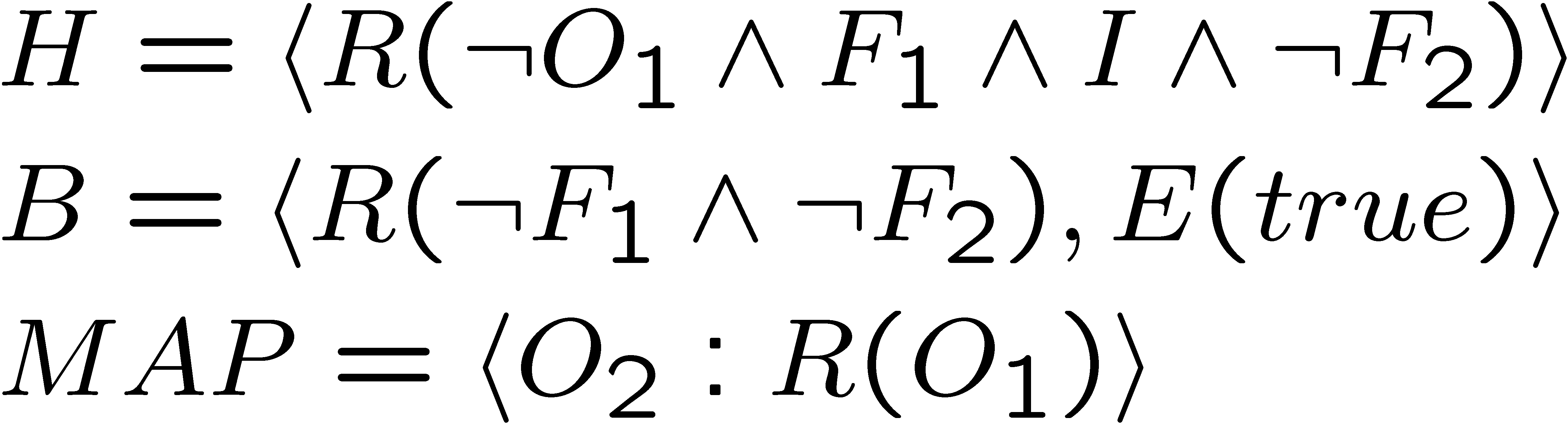 Edmonton 25/05/2009
38
Rule signature
Body
Relationship (OID:#relationship_1(eOid,rOid), 	Name: eN+rN,	isOpt1: false, isFunct1: true, isIdent: true,	isOpt2: isOpt, isFunct2: false,	Entity1: #entity_1(rOid), Entity2: #entity_0(eOid))Relationship (OID:,rOid, Name: rN,	isOpt1: isOpt, isFunct1: false, isFunct2: false,	Entity1: eOid),Entity (OID: eOid, Name:eN)
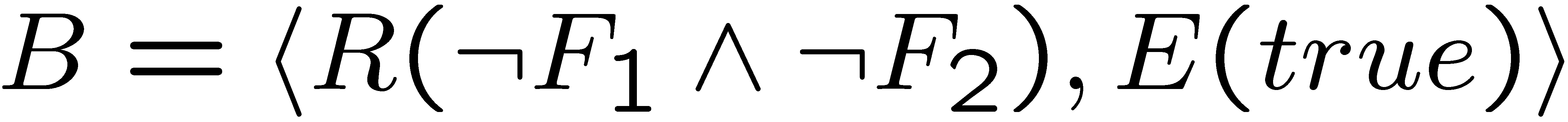 Edmonton 25/05/2009
39
Rule signature
Head
Relationship (OID:#relationship_1(eOid,rOid), 	Name: eN+rN,	isOpt1: false, isFunct1: true, isIdent: true,	isOpt2: isOpt, isFunct2: false,	Entity1: #entity_1(rOid), Entity2: #entity_0(eOid))Relationship (OID:,rOid, Name: rN,	isOpt1: isOpt, isFunct1: false, isFunct2: false,	Entity1: eOid),Entity (OID: eOid, Name:eN)
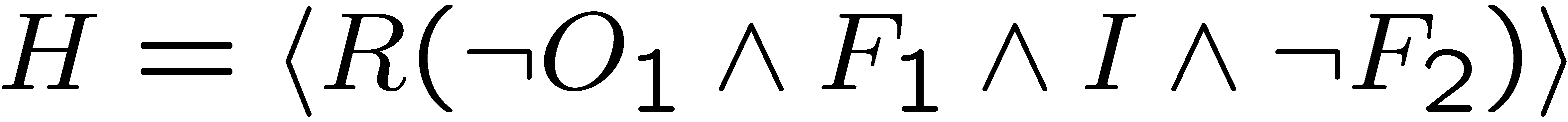 Edmonton 25/05/2009
40
Rule signature
MAP
Relationship (OID:#relationship_1(eOid,rOid), 	Name: eN+rN,	isOpt1: false, isFunct1: true, isIdent: true,	isOpt2: isOpt, isFunct2: false,	Entity1: #entity_1(rOid), Entity2: #entity_0(eOid))Relationship (OID:,rOid, Name: rN,	isOpt1: isOpt, isFunct1: false, isFunct2: false,	Entity1: eOid),Entity (OID: eOid, Name:eN)
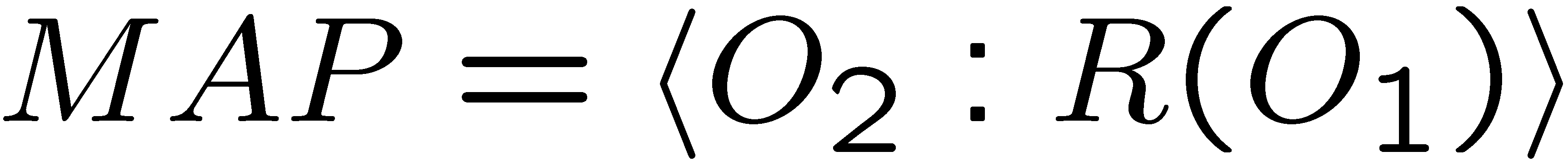 Edmonton 25/05/2009
41
Reasoning
Formal System
Compact representation of models and rules
Based on logical formulas
Reasoning on data models
Union, intersection, difference of models and schemas
Applicability and application of rules and programs
Sound and complete with respect to the Datalog programs
let us see
Edmonton 25/05/2009
42
Reasoning on translations
model
schema
program
P
S1  M1
S2 = P(S1)
S2  M2
M2 = SIG(M2)
rP = SIG(P)
M1 = SIG(M1)
M2 = rP(M1)
M1 = SIG(M1) 		description of model M1 
rP = SIG(P)		signature of Datalog program P
M2 = rP(M1)		application of the sig of P  to the desc of M1
Theorem
Program P applied to schemas of M1 generates schemas (and somehow all of them) that belong to a model M2 whose description is M2 = rP(M1)
Edmonton 25/05/2009
43
Reasoning
Main application
We automatically find a sequence of basic translations to perform the transformation of a schema from a model to another, under suitable assumptions
Observations
Few “families” of models
ER, OO, Relational…
Each family has a progenitor
Two kinds of Datalog programs
Reduction
Transformation
Edmonton 25/05/2009
44
F1
F2
M∗1
M∗2
T
M1
M'1
M'2
M2
Reasoning
Automatic Translation
3-step transformation
Reduction within the source family
Transformation from the source family to the target family
Reduction within the target family
Edmonton 25/05/2009
45
Correctness
Usually modelled in terms of information capacity equivalence/dominance (Hull 1986, Miller 1993, 1994)
Mainly negative results in practical settings that are non-trivial
Probably hopeless to have correctness in general
We follow an "axiomatic" approach:
We have to verify the correctness of the basic translations, and then infer that of complex ones
Edmonton 25/05/2009
46
The data level
So far, we have considered only schemas
How do we translate data?
Should we move data or translate it on the fly?
Edmonton 25/05/2009
47
Translations: off-line approach
The dictionary has a third level, for data
Basic translations are "translates them down" to the data level
Some completion or tuning may be needed
Edmonton 25/05/2009
48
Multi-Level Dictionary
description
Model descriptions
(mM)
Supermodel description
(mSM)
model
Model specific schemas
(M)
Supermodel schemas
(SM)
schema
model
independence
model
specific
model
generic
Edmonton 25/05/2009
49
description
Model descriptions
(mM)
Supermodel description
(mSM)
model
Model specific schemas
(M)
Supermodel schemas
(SM)
schema
Model specific instances
(i-M)
Supermodel instances 
(i-SM)
data
model
independence
model
specific
model
generic
Multi-Level Dictionary
Edmonton 25/05/2009
50
mM
mSM
M
SM
i-M
i-SM
Instances in the supermodel
Supermodel instances
Supermodel schemas
Edmonton 25/05/2009
51
Translation rules, data level
i-SM_ Lexical (
OID: #i-lexicalOID_1 (i-attOID),
i-AggrOID: #i-aggregationOID_1(i-absOID),
LexicalOID: #lexicalOID_1(attOID),
Value: Value )
←
i-SM_AttributeOfAbstract(
OID: i-attOID,
i-AbstractOID: i-absOID,
AttributeOfAbstractOID: attOID,
Value: Value ),
SM_AttributeOfAbstract(
OID: attOID,
AbstractOID: absOID,
Name: attName,
IsNullable: isNull,
IsID: isIdent,
Type: type )
SM_Lexical( 
	OID: #lexicalOID_1(attOID), 
	Name: name, 
	AggrOID: 
		#aggregationOID_1(absOID),
	IsNullable: isNullable, 
	IsKey: isIdent, 
	Type : type )
←
SM_AttributeOfAbstract( 
	OID: attOID,
	Name: name,
	AbstractOID: absOID, 
	IsIdent: isIdent, 
	IsNullable: isNullable , 
	Type: type ) ;
Edmonton 25/05/2009
52
Generating data-level translations
Same environment
Same language
High level translation specification
Supermodel description
(mSM)
Schema translation
Supermodel schemas
(SM)
Supermodel instances 
(i-SM)
Data translation
Edmonton 25/05/2009
53
Off-line approach
Translator
DB
DB
Exporter
DB
Importer
DB
Supermodel
Operational Systems
MIDST
Edmonton 25/05/2009
54
Experiments
A significant set of models
ER (in many variants and extensions)
Relational
OR
XSD
UML
Edmonton 25/05/2009
55
XSD
OR Tab, 
ref, FK, nested
OR Tab, gen
ref, FK, nested
OR noTab, gen 
ref, FK, nested
OR noTab, gen, FK, nested
OR noTab 
ref, FK, nested
37+ Remove generalizations
36 Unnest sets (with ref)
03 Unnest sets (with FKs)
24 Unnest structures (flatten)
06 Unnest structures (TT & FKs)
01 Unnest structures (TT & ref)
43 FKs for references
29 Tables for typed tables
30 Typed tables for tables
13 References for FK
31 Nest referenced classes
OR noTab, 
FK, nested
OO ref, 
nested
OR noTab, 
FK, flat
OO ref, 
flat
Relational
Edmonton 25/05/2009
56
[Speaker Notes: Qui andrebbe ripreso il discorso fatto prima sul nuovo spazio dei modelli. 
Oppure a Barcellona potrei mantenere questo, anche se diverso (dicendo proprio che questa fu la demo di Pechino)]
The off-line approach: drawbacks
It is highly inefficient, because it requires databases to be moved back and forth
It does not allow data to be used directly
A "run-time" approach is needed
Edmonton 25/05/2009
57
A run-time alternative: generating views
Main feature:
generate, from the datalog traslation programs, executable statements defining views representing the target schema.
How:
by means an analysis of the datalog schema rules under a new classification of constructs
Edmonton 25/05/2009
58
Runtime translation procedure
Access via source schema Ss
Access via target schema St
Translator
Views
View
Generator
DB
Supermodel
Schema
Importer
Operational System
MIDST
Edmonton 25/05/2009
59
Run-time vs off-line
Access via source schema
Access via target schema
Translator
Translator
DB
DB
Exporter
DB
Views
View
Generator
Importer
DB
DB
Supermodel
Schema
Importer
Supermodel
Operational Systems
MIDST
Operational System
MIDST
Edmonton 25/05/2009
60
Construct classification
A key idea in the procedure is a classification of MIDST metaconstructs according to the role they play in the model rapresentation.
Three categories:
Container Constructs: structured objects
Tables in relational model
Classes in the OO model
Content Constructs: elements of Container Constructs
Columns in relational model
Attributes in the ER model
Support Construct: essentially specify constraints
Foreign keys
Edmonton 25/05/2009
61
Container generation
SM_Aggregation (
	OID: #aggregationOID_1(OID), 
	Name: n)
 
SM_Abstract ( 
	OID: OID, 
	Name: n ) ;
EMP
CREATE VIEW ENG2 of ENG2_t  as …
FROM ENG
EMP
EDBT 2009
62
[Speaker Notes: Messaggio -> a partire dal datalog generiamo le viste]
Content generation
Lexical (
OID: SK4(oid, lexOID),
Name: lexName,
IsIdenfier: false,
Type: type
AbstractOID: SK0(absOID)
) <-
AbstractAttribute ( OID: oid,
AbstractOID:absOID,
abstractToOID: absToOID),
Lexical ( 
OID: lexOID,
Name: lexName,
AbstractOid: absToOID,
IsIdentifier: true,
Type: type)
EMP
ENG
CREATE VIEW ENG2 of ENG2_t  as
SELECT ENGOID, EMPOID, school
FROM ENG;
EMP
ENG
EDBT 2009
63
From generic to instantiaded views
Three steps
Generic abstract statements
Abstract SQL-views
System specific SQL views

We can cope with different SQL versions and different languages for different databases (XSD) – work in progress
EDBT 2009
64
[Speaker Notes: A partire dal datalog si generano le viste. Per questo approccio non esiste solamente l’SQL ed anche l’SQL è standard fino ad un certo punto. Approccio astratto. Dimostrazione della fattibilità.]
A view Example
CREATE TYPE EMP2_t as (
lastname varchar(50));

CREATE TYPE ENG2_t as (
toEMP REF(EMP2_t),
school varchar(50))
...;

CREATE VIEW EMP2 of EMP2_t as
SELECT EMPOID, lastname
FROM EMP;

CREATE VIEW ENG2 of ENG2_t  as
SELECT ENGOID, EMPOID, school
FROM ENG;
EDBT 2009
65
Issues
Automatic schema and data translation
Off-line and run-time
Reasoning on translations
Additional issues:
ModelGen in the model management scenario:
Round-trip engineering (and more)
Customization of translations
“Correctness” of data translation wrt schema translation:
compare with data exchange
Schematic heterogeneity and semantic Web framework:
blurred distinction between schemas and instances?
Materialized Skolem function & provenance
Edmonton 25/05/2009
66
Thank you!
Additional material
We have been doing this for a while
Initial work more than ten years ago (Atzeni & Torlone, 1996)
Major novelty recently (Atzeni, Cappellari & Bernstein, 2006; Atzeni, Cappellari & Gianforme, 2007)
translation of both schemas and data
data-level translations generated automatically, from schema-level ones
Edmonton 25/05/2009
69
SM-AggregationOfLexicals
OID
Schema
Name
SM-aggregationOID_1_SK
OID
absOID
301
"An aggregation of lexicals for each abstract"
EmpNo
Employees
SM_AggregationOfLexicals(
	OID: #aggregationOID_1(OID), 
	Name: n)
 
SM_Abstract ( 
	OID: OID, 
	Name: n ) ;
Name
1001
11
Employees
1002
11
Departments
1001
1002
302
Edmonton 25/05/2009
70
…
…
…
[Speaker Notes: Idem, anche se i dettagli sono eccessivi anche per Barcellona]
SM-ComponentOfAggregationOfLexicals
SM-AggregationOfLexicals
OID
Schema
Name
isIdent
isNullable
Type
AggrOID
OID
Schema
Name
1003
11
EmpNo
T
F
Int
1004
11
Name
F
F
Text
1001
SM-aggregationOID_1_SK
SM-componentOID_1_SK
OID
OID
absOID
absOID
401
A component of the aggregation for each attribute of abstract"
SM_ComponentOfAggregation… ( 
	OID: #componentOID_1(attOID),
	Name: name, 
	AggrOID: #aggregationOID_1(absOID),
	IsNullable: isNullable, 
	IsKey: isIdent, 
	Type : type )
←
SM_AttributeOfAbstract( 
	OID: attOID,
	Name: name,
	AbstractOID: absOID, 
	IsIdent: isIdent, 
	IsNullable: isNullable , 
	Type : type ) ;
EmpNo
Employees
Name
1001
1001
11
Employees
1002
11
Departments
1003
1001
301
1004
402
1002
302
Edmonton 25/05/2009
71
…
…
…
Supermodel & Rules
Remark
Many constructs, despite differences in their syntactical structures, are semantically similar or identical
attributes of entities and relationships in the ER model
attributes in the ER model, fields in the OO model, and columns in the relational model
We can collapse them into a single construct with optional references
Edmonton 25/05/2009
72
Schemas and mappings
Would require discussion, but let us assume intuitive notions
Edmonton 25/05/2009
73
Model mgmt operators, a first set
map = Match (S1, S2) 				
S3 = Merge (S1, S2, map)			
S2 = Diff (S1, map) 					
and more
map3 = Compose (map1, map2)
S2 = Select (S1, pred) 
Apply (S, f) 
list = Enumerate (S)
S2 = Copy (S1)
…
Edmonton 25/05/2009
74
Match
map = Match (S1, S2)
given 	
two schemas S1, S2
returns 	
a mapping between them
the “classical” initial step in data integration:
find the common elements of two schemas and the correspondences between them
Edmonton 25/05/2009
75
Merge
S3 = Merge (S1, S2, map)		
given 
two schemas and a mapping between them
returns 
a third schema (and two mappings)
the “classical” second step in data integration:
given the correspondences, find a way to obtain one schema out of two
Edmonton 25/05/2009
76
Diff
S2 = Diff (S1, map) 	
given 
a schema and a mapping from it (to some other schema, not relevant)
returns 
a (sub-)schema, with the elements that do not participate in the mapping
Edmonton 25/05/2009
77
Example
(Bernstein and Rahm, ER 2000)
A  database (a “source”), a data warehouse and a mapping between the two
We want to add a source, with some similarity to the first one
and update the DW
DB1
DW2
DW1
DB2
Edmonton 25/05/2009
78
Example, the "solution"
DW2
DB1
DW1
m1
m2 = Match(DB1,DB2)
m3= Compose(m2,m1)
DB2’=Diff(DB2,m3)
DW2’, m4 user defined
m5 = Match(DW1,DW2’)
DW2 = Merge(DW,DW2’,m5)
m3
m2
m5
DB2
DW2’
m4
DB2’
Edmonton 25/05/2009
79
Magic does not exist
Operators might require human intervention:
Match is the main case
Scripts involving operators might require human intervention as well (or at least benefit from it):
a full implementation of each operator might not always available
a mapping might require manual specification
incomparable alternatives might exist
Edmonton 25/05/2009
80
The “data level”
The major operators have also an extended version that operates on data, and not only on schemas
Especially apparent for
Merge
Edmonton 25/05/2009
81
We also have heterogeneity
Round trip engineering (Bernstein, CIDR 2003)
A specification, an implementation
then a change to the implementation: want to revise the specification
We need a translation from the implementation model to the specification one
S1
S2
I1
I2
Edmonton 25/05/2009
82
Model management with heterogeneity
The previous operators have to be “model generic” (capable of working on different models)
We need a “translation” operator
<S2, map12> = ModelGen (S1)
Edmonton 25/05/2009
83
ModelGen, an additional operator:schema (and data) translation
<S2, map12> = ModelGen (S1) 
given 
a schema (in a model)
returns 
a schema (in a different data model) and a mapping between the two
A “translation” from a model to another
I should call it “SchemaGen” …
We should better write
<S2, map12> = ModelGen (S1,mod2)
Edmonton 25/05/2009
84
Round trip engineering
S1
S2
S2’
m3
m1
m4
m2
I1
I2
I2’
m2 = Match (I1,I2)
m3 = Compose (m1,m2)
I2’= Diff(I2,m3)
<S2’,m4 > = Modelgen(I2’)
… Match, Merge
Edmonton 25/05/2009
85
Another problem in the picture: data exchange
Given a source S1 and a target schema S2 (in different models or even in the same one), find a translation, that is, a function that given a database D1 for S1 produces a database D2 for S2 that “correspond” to D1
Often emphasized with reference to materialized solutions
Edmonton 25/05/2009
86
Schema translation
Given a schema find another one with respect to some specific goal (another model, better quality, …)
Edmonton 25/05/2009
87
Data exchange
Given a source and a target schema, find a transformation from the former to the latter
Edmonton 25/05/2009
88
Schema translation and data exchange
Can be seen as complementary:
Data translation = schema translation + data exchange
Given a source schema and database
Schema translation produces the target schema
Data exchange generates the target database

In model management terms we could write
Schema translation: 
<S2, map12> = ModelGen (S1,mod2)
Data exchange:
i2 = DataGen (S1,i1,S2,map12)
Edmonton 25/05/2009
89